C1 ‘Natural Landscapes   and Archaeological Sites
short-term exchange of students
duraliler ortaokolu Antalya, Turkey
16-21 December 2019
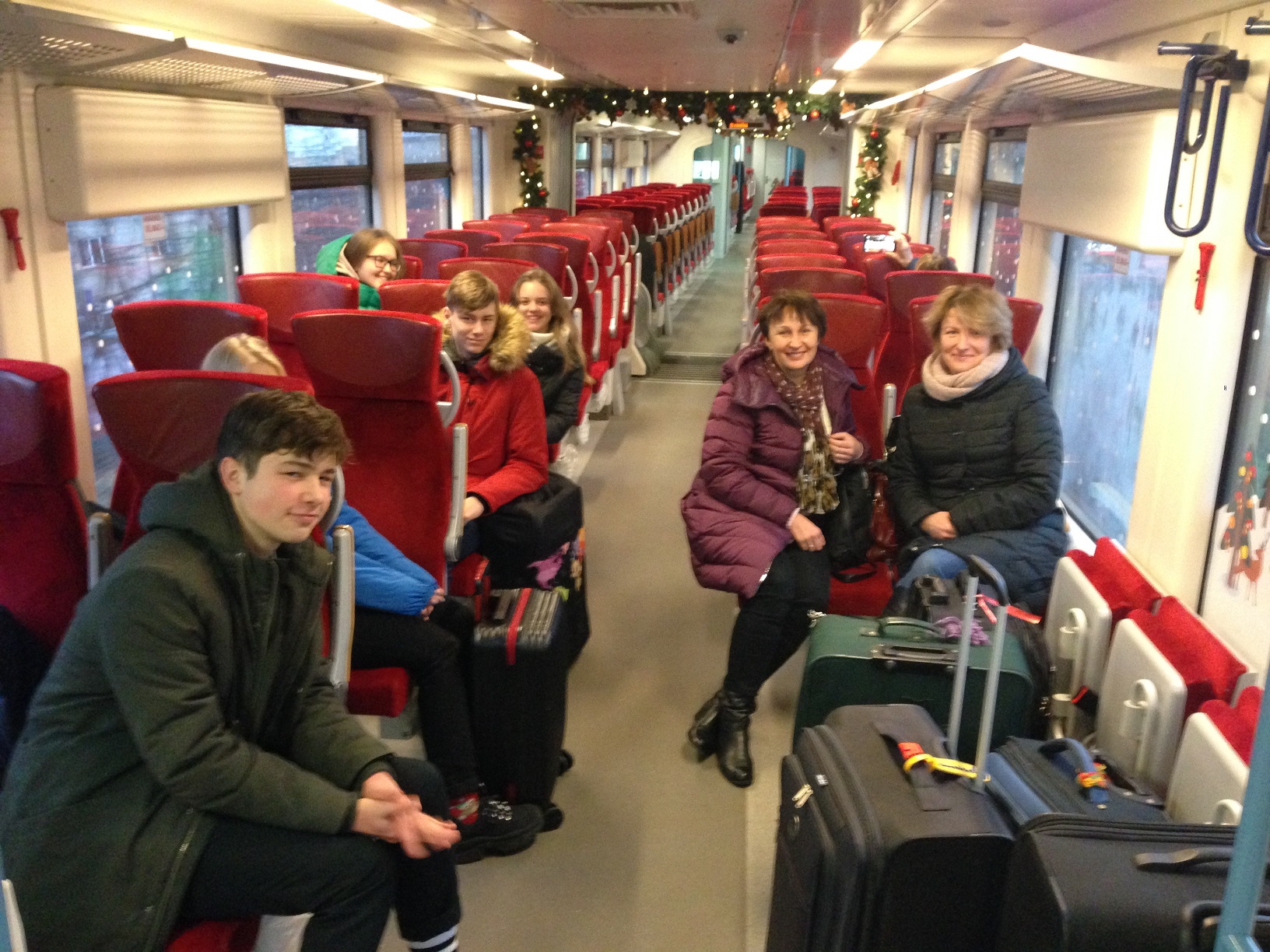 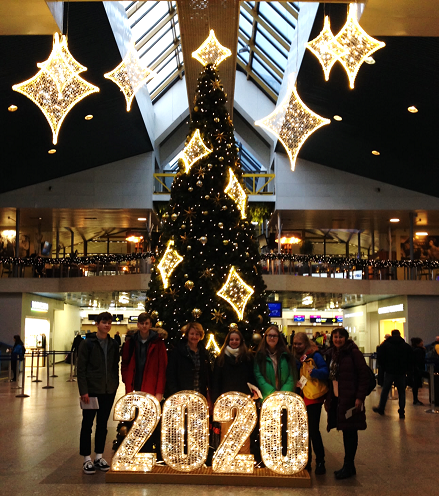 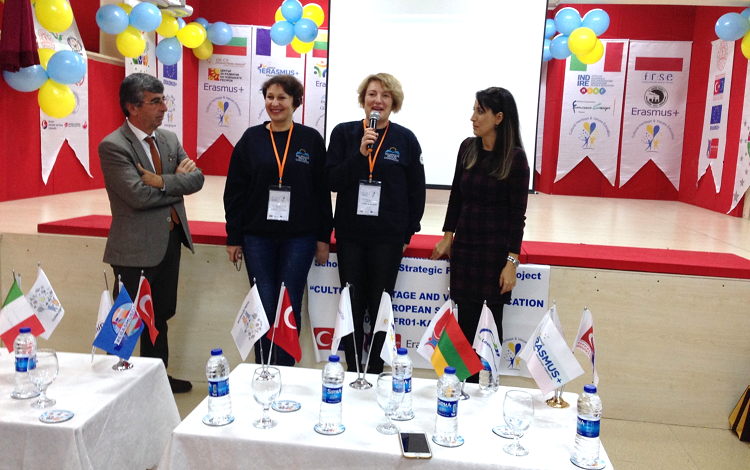 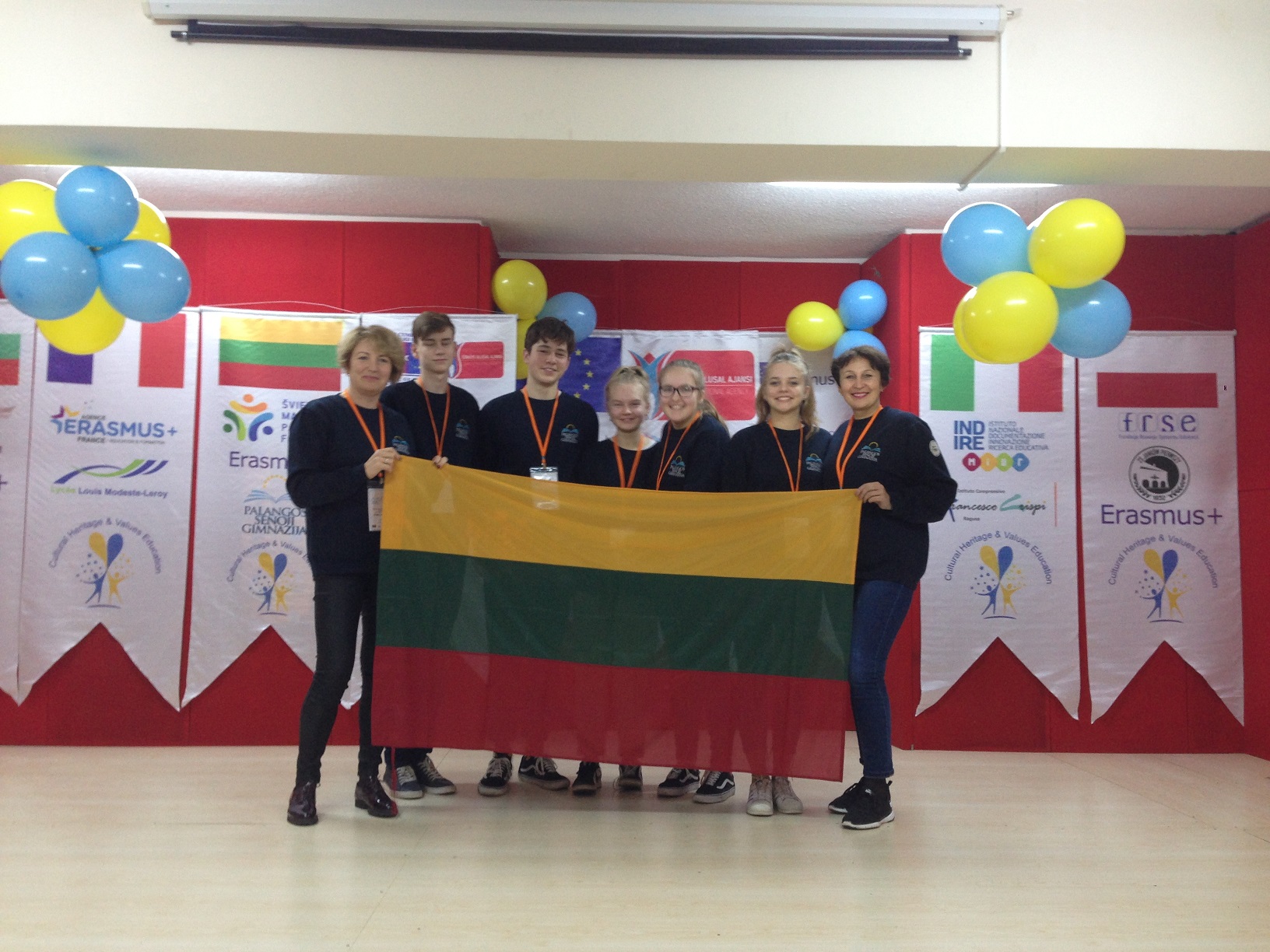 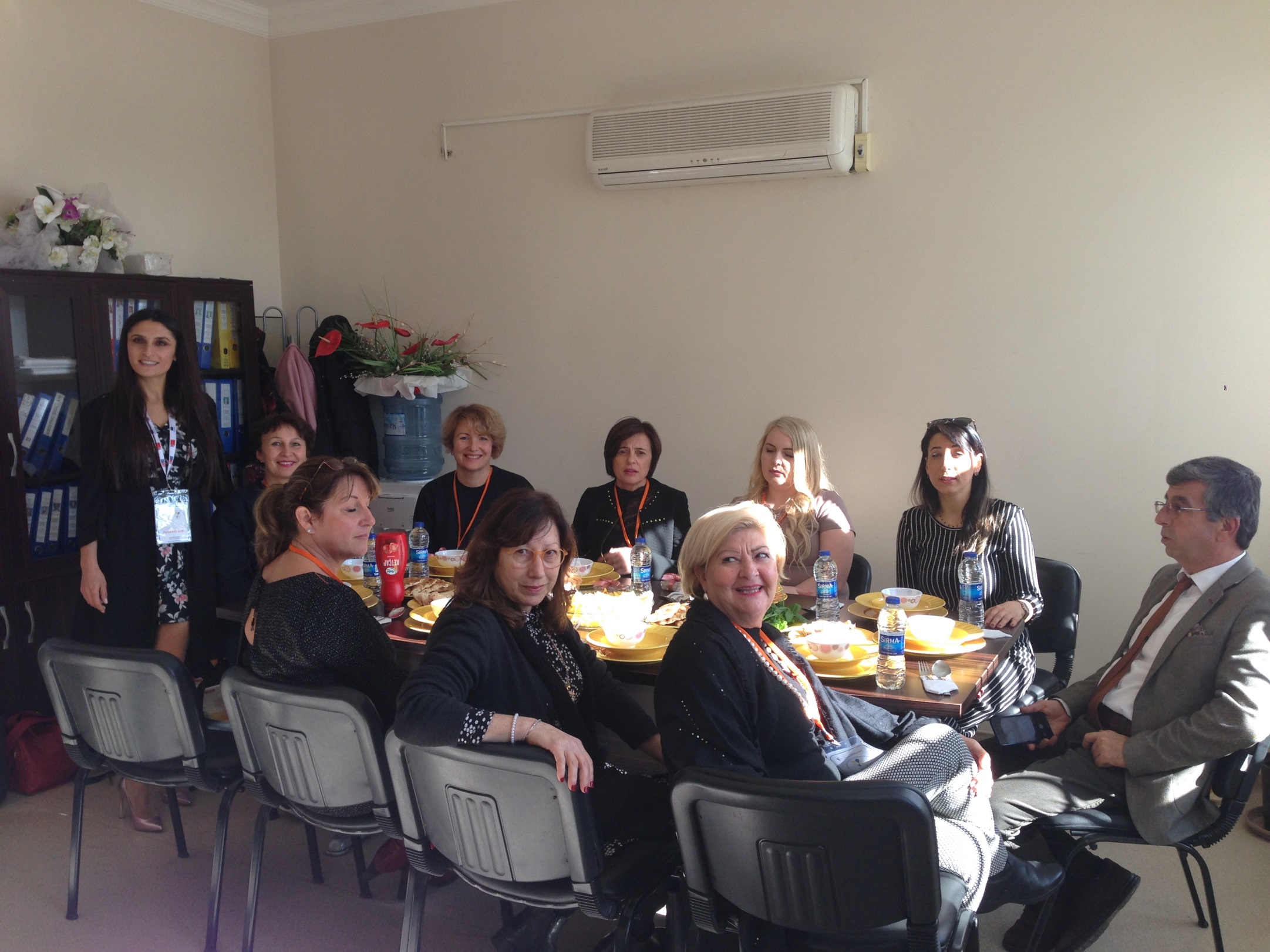 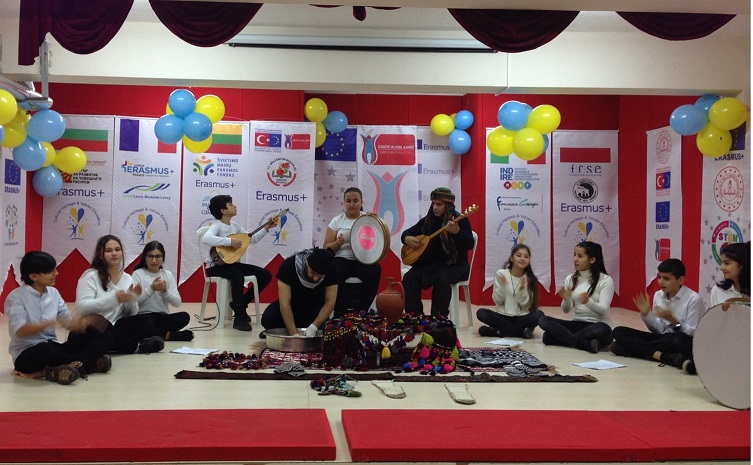 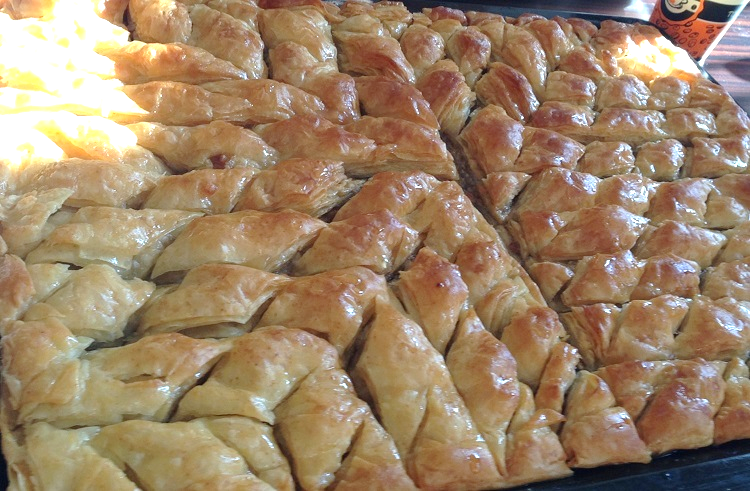 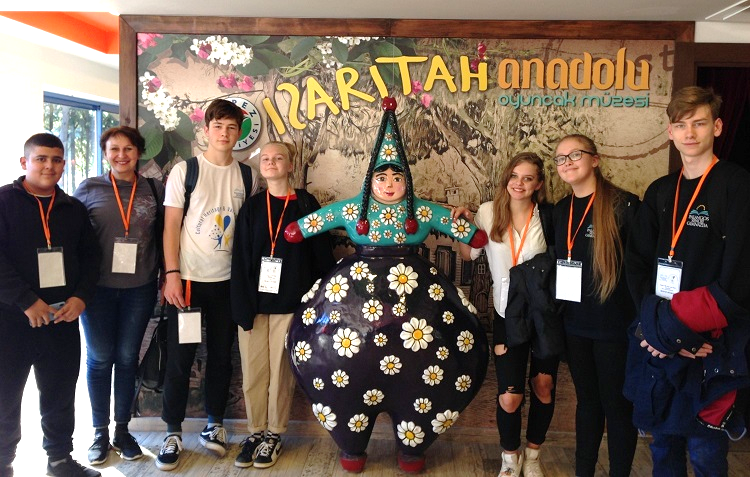 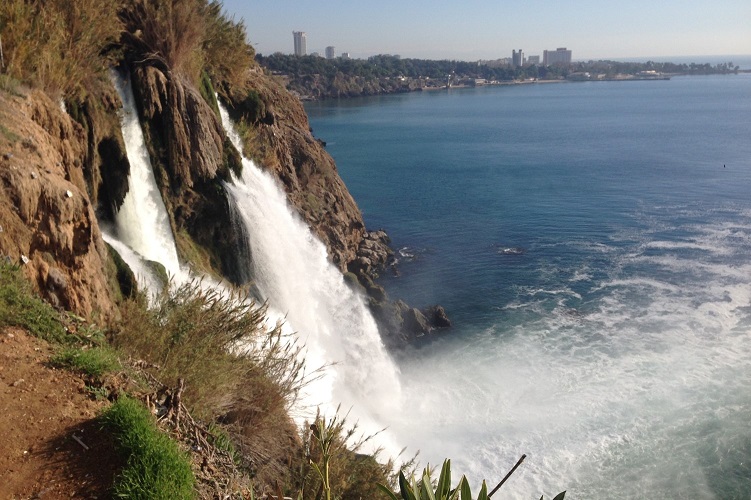 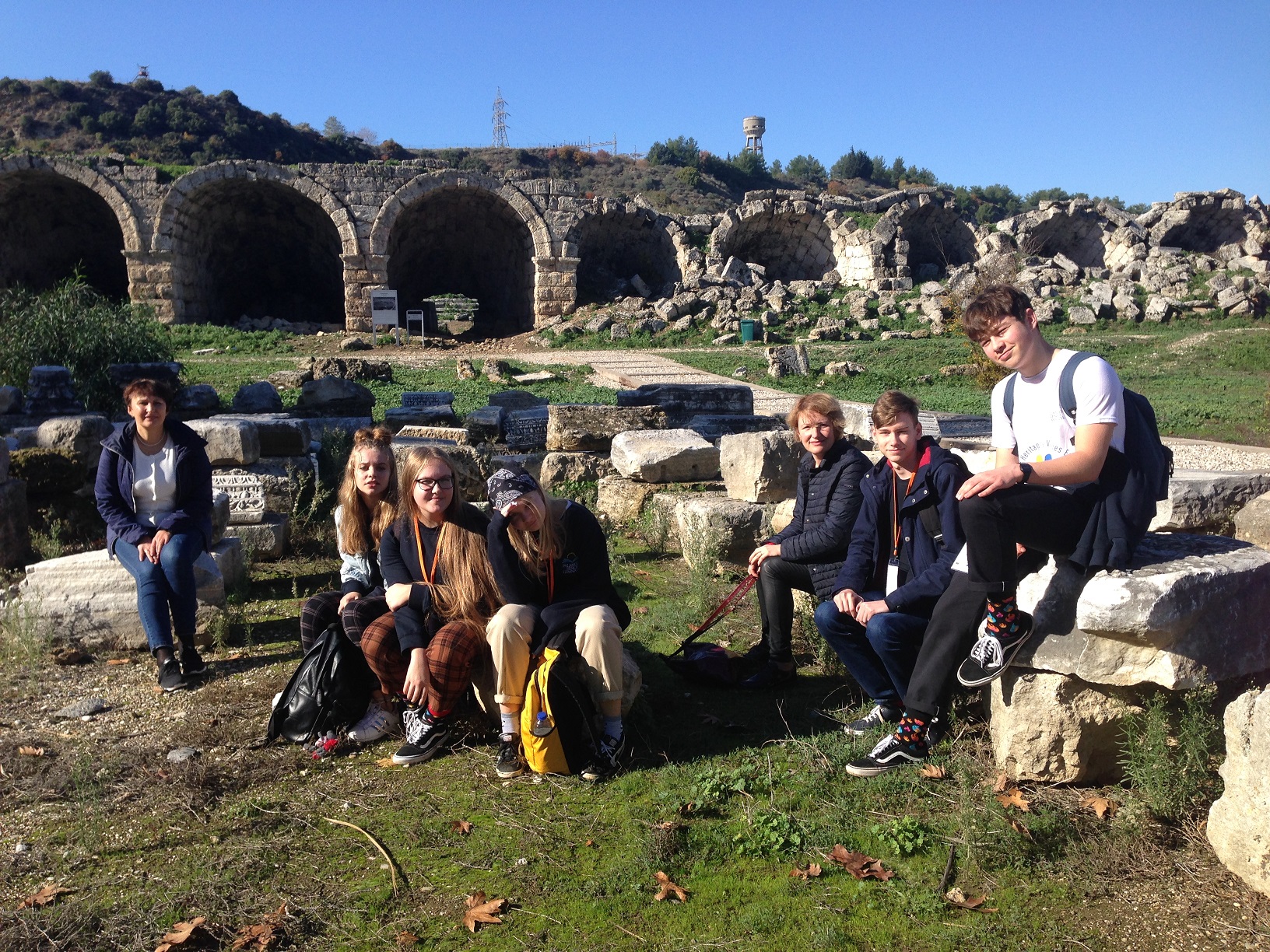 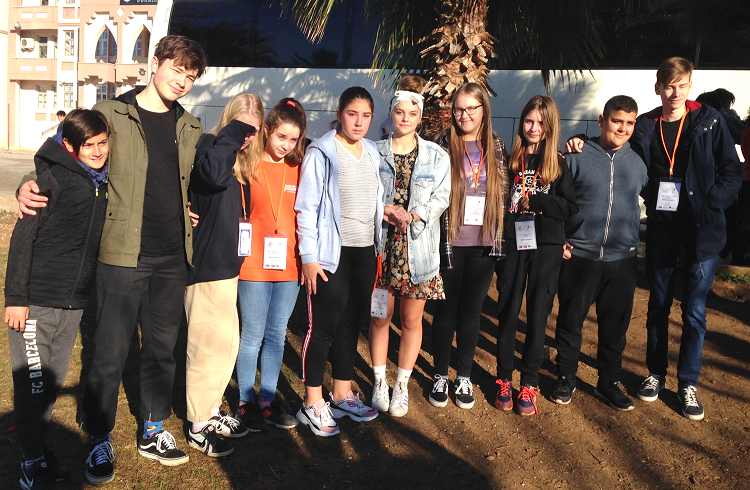 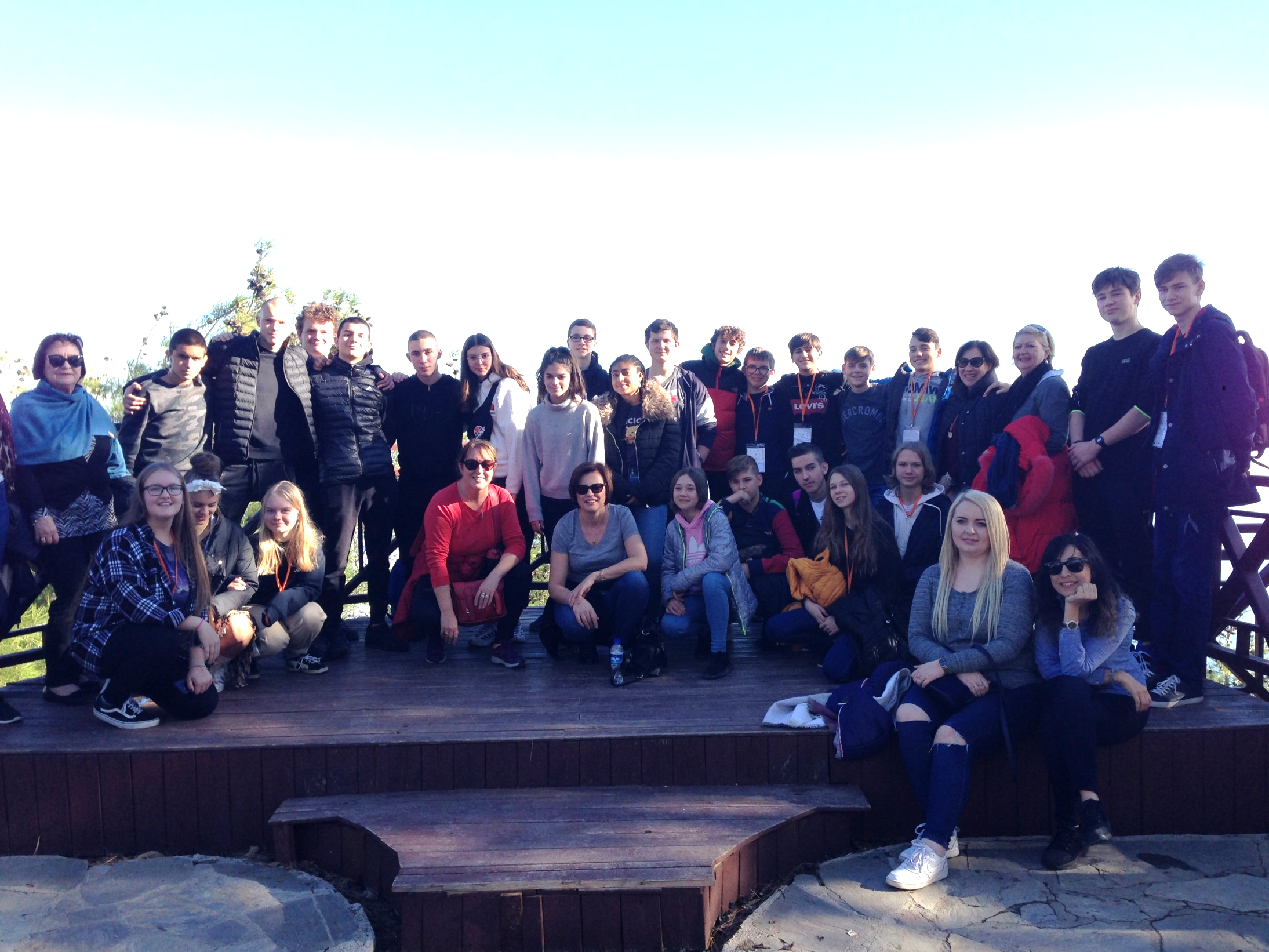